Žalm 110
   1 Davidův, žalm. 

   Výrok Hospodinův mému pánu: 
   „Usedni po mé pravici, dokud položím tvé 	nepřátele
      za podnož tvých nohou.“
   2 Tvé mocné žezlo vyšle Hospodin ze Sijónu. Panuj
    uprostřed svých nepřátel!
   3 Tvůj lid přijde dobrovolně v den tvého vojska v 
     důstojné svatosti. Tvá mládež ti bude rosou z lůna 
     úsvitu.

   4 Hospodin přísahal a nebude toho litovat: 
   „Ty jsi kněz navěky na způsob Malkísedeka.“
   5 Panovník po tvé pravici srazí v den svého hněvu krále.
   6-7 Bude soudit národy, naplní vše mrtvými těly, srazí 
     hlavu nad velkou zemí. Napije se z potoka na cestě,
     proto zvedne hlavu.
Osnova:
Nadpis: autor (David), žánr (žalm)
		
Úvod: žánr (proroctví), Autor (Hospodin), adresát (pán)
	Citace Božího výroku    

Prorocká reflexe: adresovaná pánu
		Zahájení svaté války		
		
		Oddíly páně ochotné k boji			

	Úvod: žánr (neodvolatelná přísaha)		
	Citace Božího výroku	
Prorocká reflexe			
		Adresovaná pánu	

		Adresovaná shromáždění
pán jako král
pán jako kněz
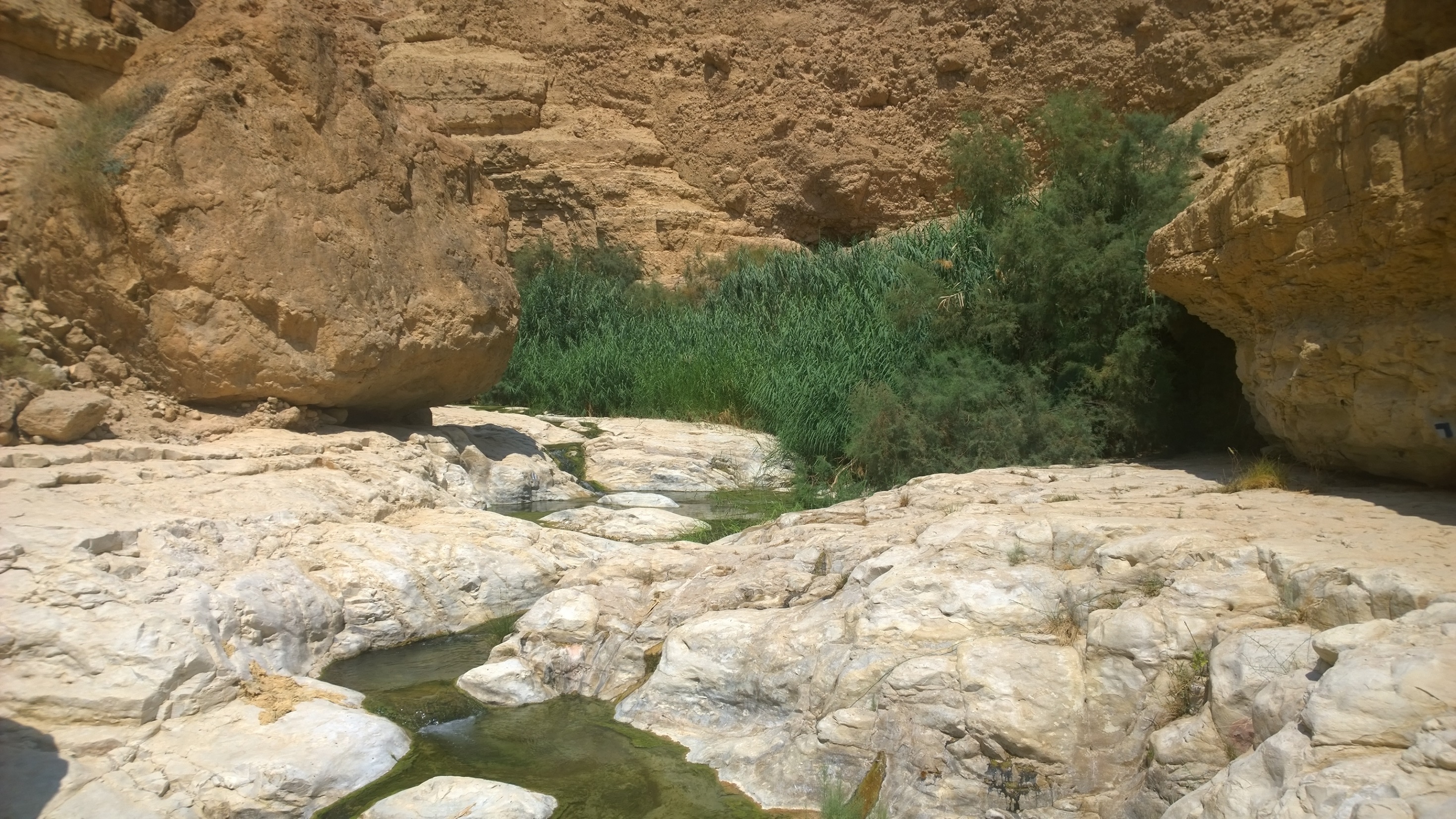 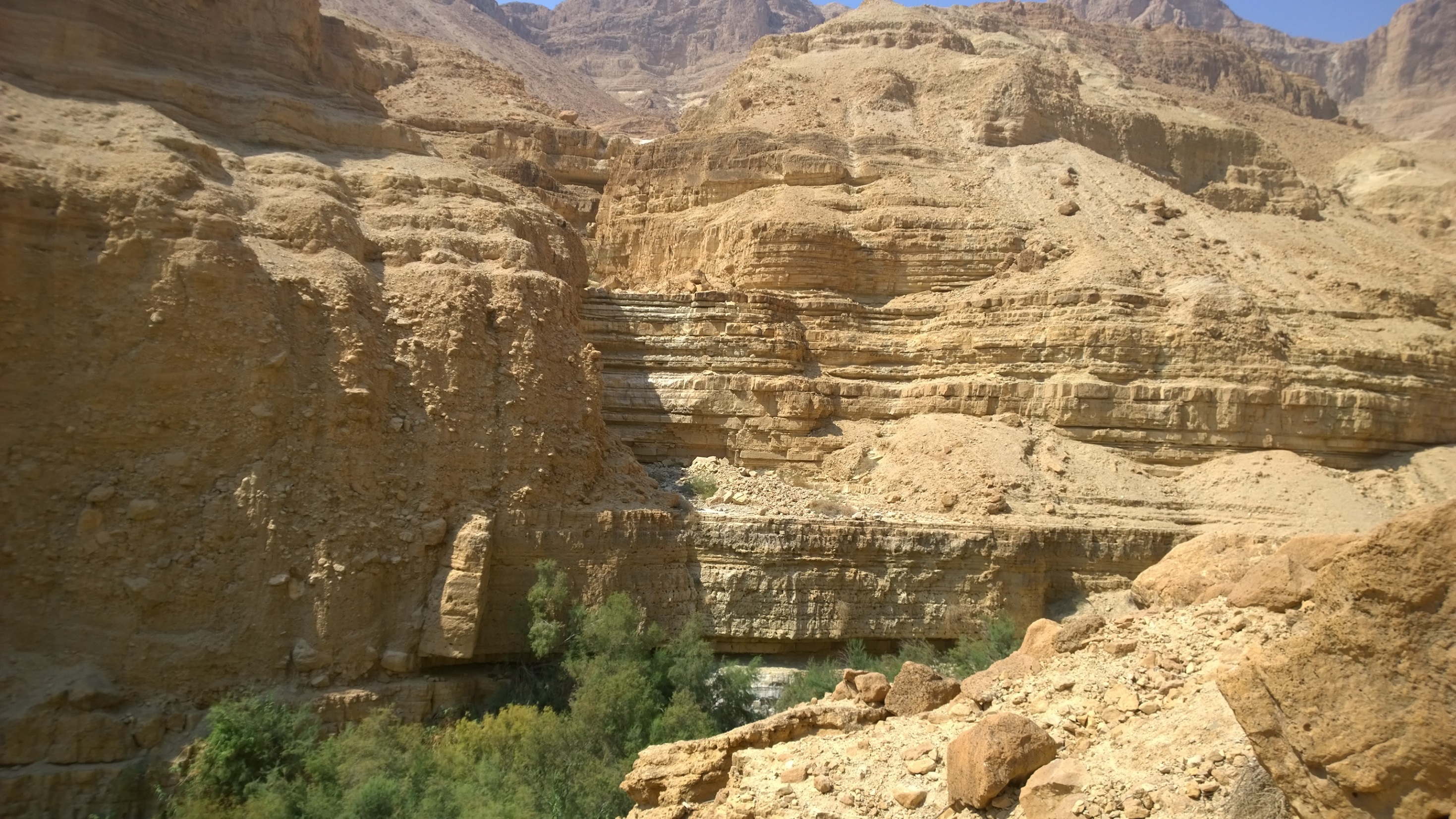 Žalm 110
   1 Davidův, žalm. 

   Výrok Hospodinův mému pánu: 
   „Usedni po mé pravici, dokud položím tvé 	nepřátele
      za podnož tvých nohou.“
   2 Tvé mocné žezlo vyšle Hospodin ze Sijónu. Panuj
    uprostřed svých nepřátel!
   3 Tvůj lid přijde dobrovolně v den tvého vojska v 
     důstojné svatosti. Tvá mládež ti bude rosou z lůna 
     úsvitu.

   4 Hospodin přísahal a nebude toho litovat: 
   „Ty jsi kněz navěky na způsob Malkísedeka.“
   5 Panovník po tvé pravici srazí v den svého hněvu krále.
   6-7 Bude soudit národy, naplní vše mrtvými těly, srazí 
     hlavu nad velkou zemí. Napije se z potoka na cestě,
     proto zvedne hlavu.
Osnova:
Nadpis: autor (David), žánr (žalm)
		
Úvod: žánr (proroctví), Autor (Hospodin), adresát (pán)
	Citace Božího výroku    

Prorocká reflexe: adresovaná pánu
		Zahájení svaté války		
		
		Oddíly páně ochotné k boji			

	Úvod: žánr (neodvolatelná přísaha)		
	Citace Božího výroku	
Prorocká reflexe			
		Adresovaná pánu	

		Adresovaná shromáždění
pán jako král
pán jako kněz